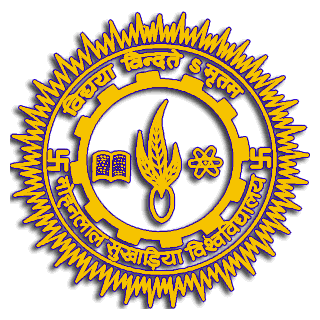 Topic 

Honey bee : mouth parts and sting apparatus (Hymenoptera)
MOHANLAL
SUKHADIYA
UNIVERSITY
UDAIPUR



Department of Zoology
B.Sc.-II-Year
Practical Zoology
By
SAHA DEV JAKHAR
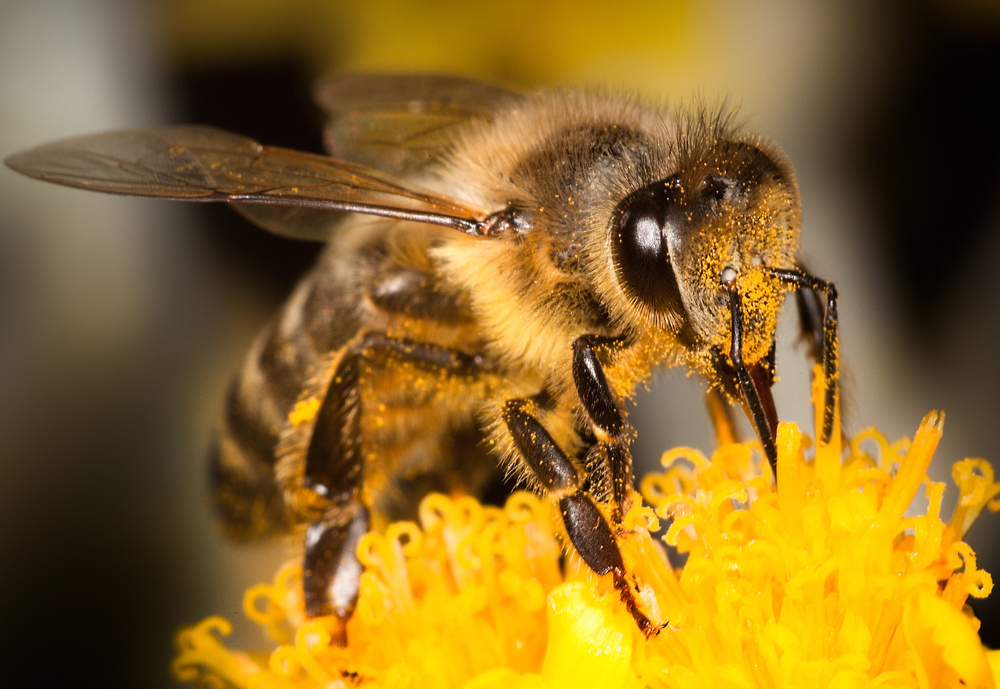 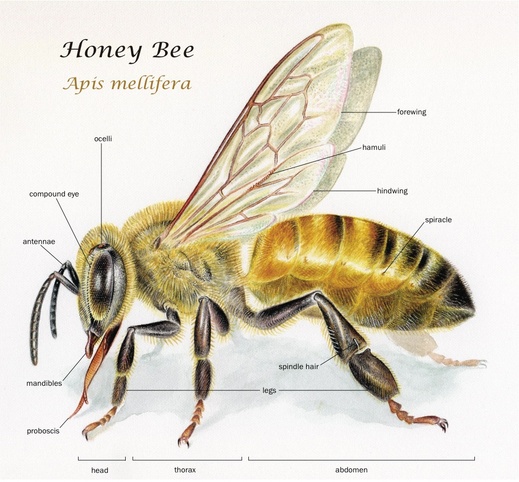 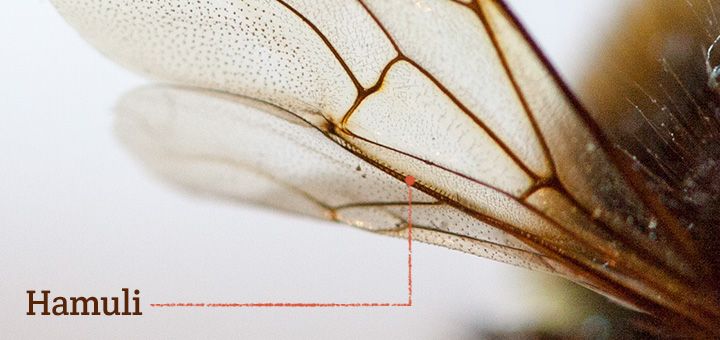 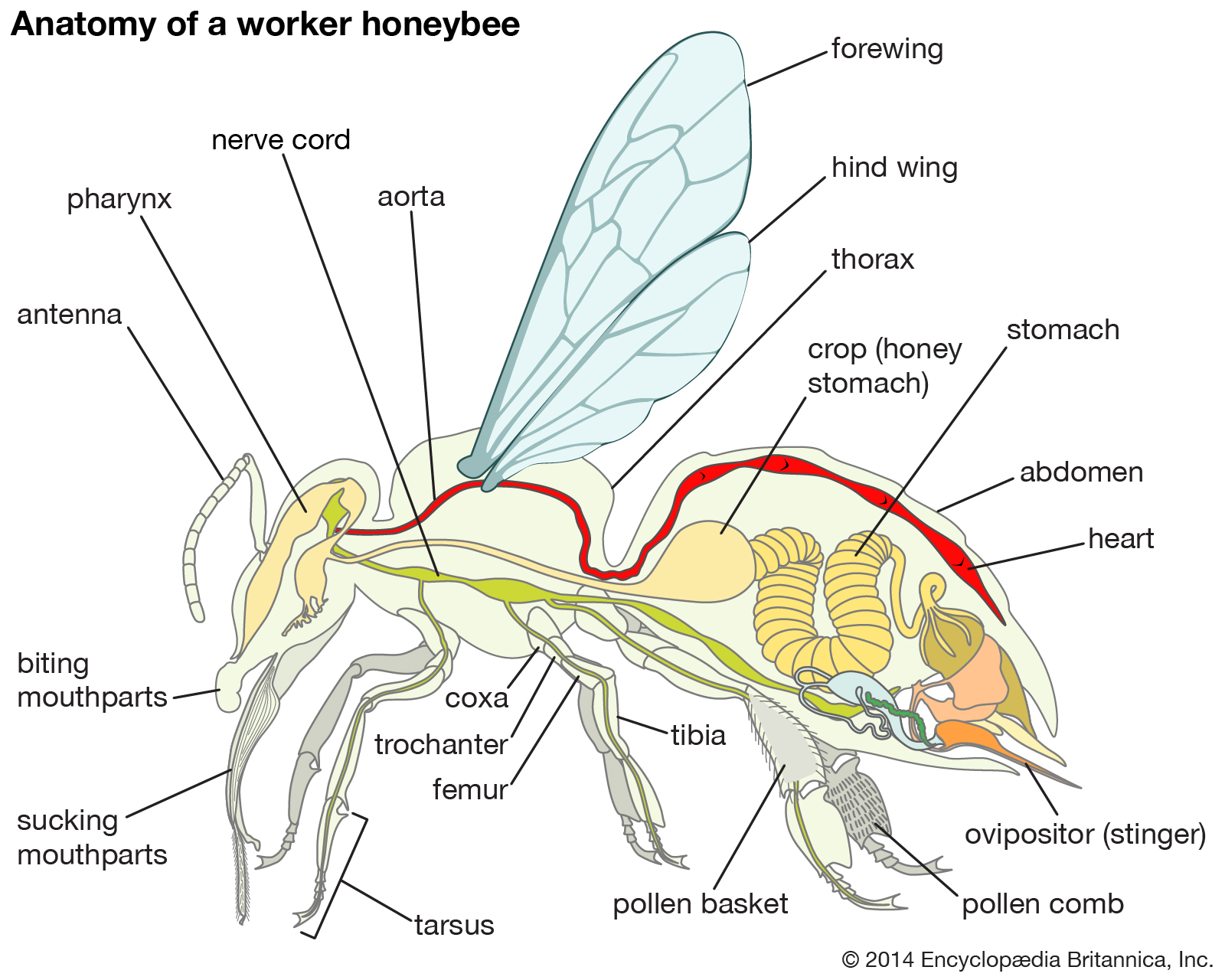 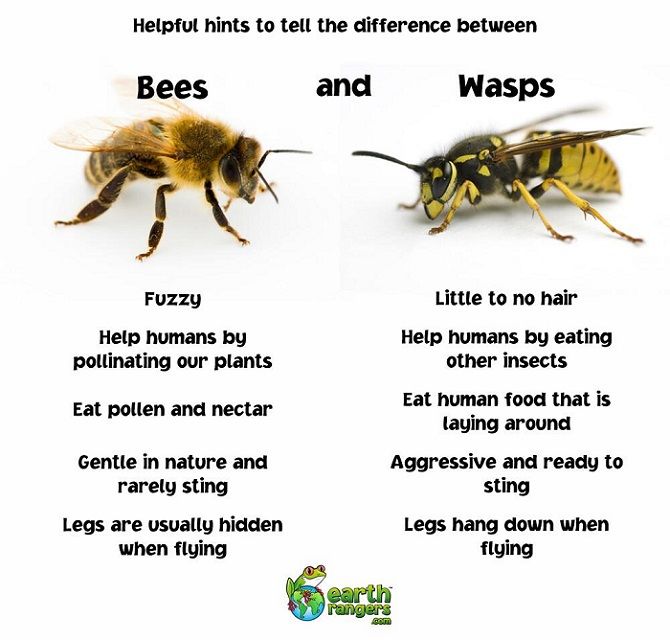 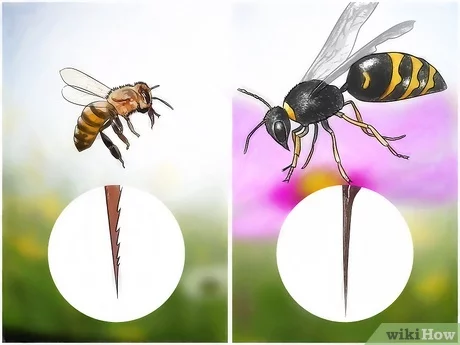 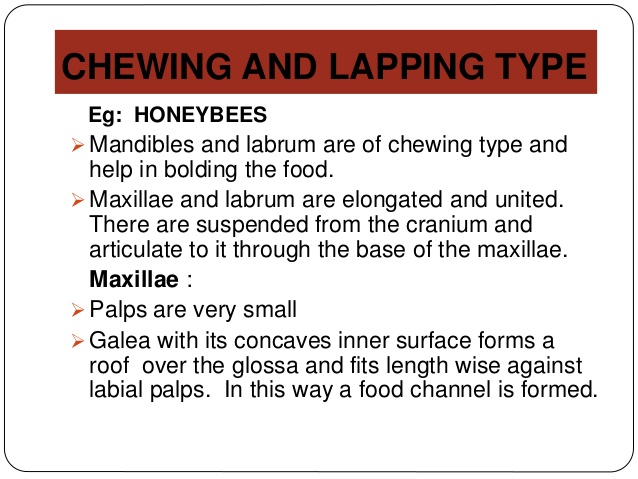 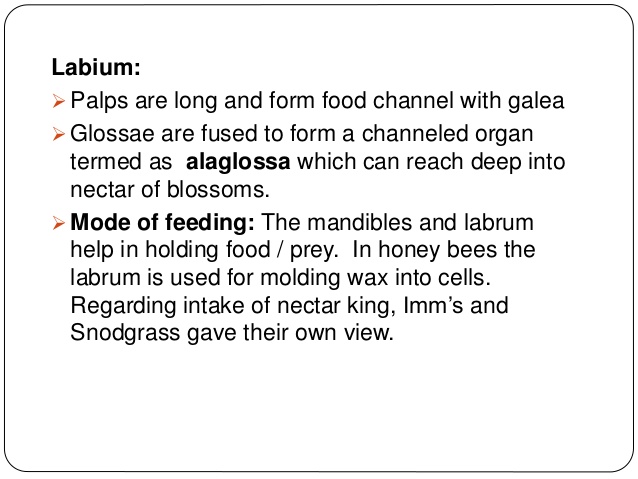 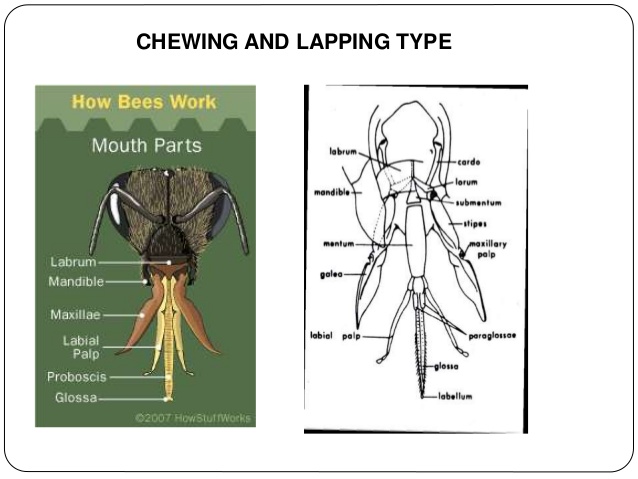 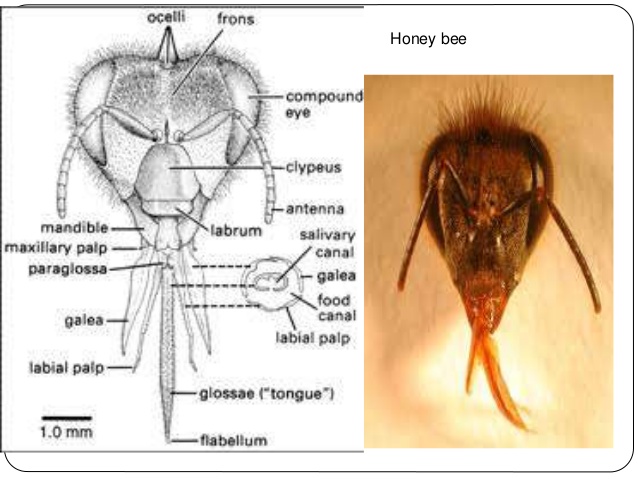 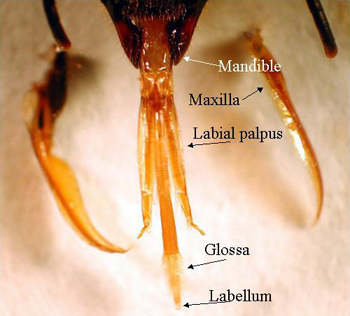 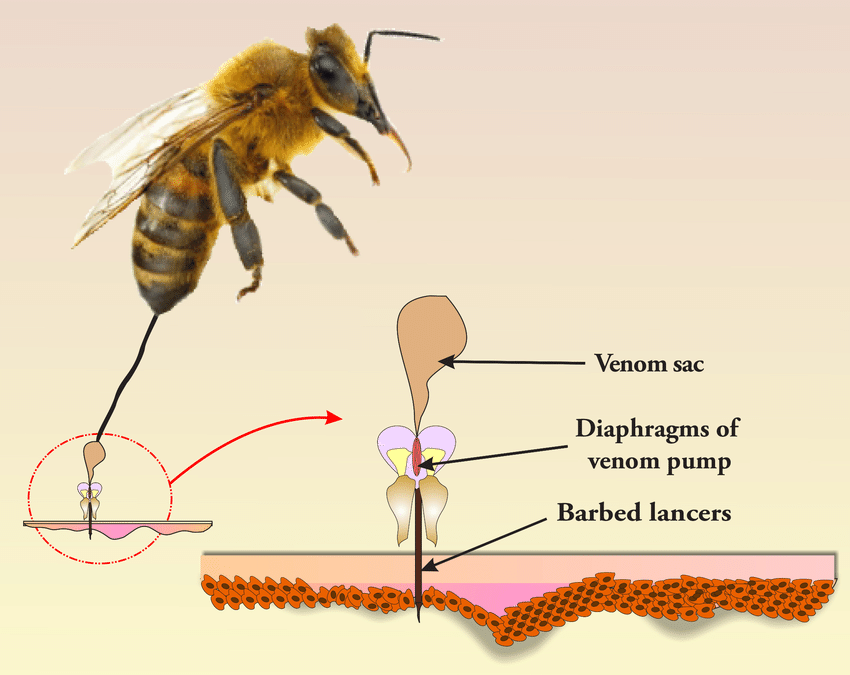 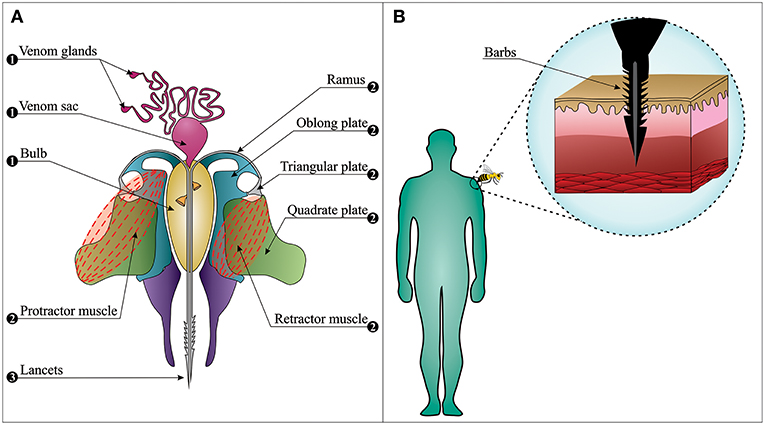 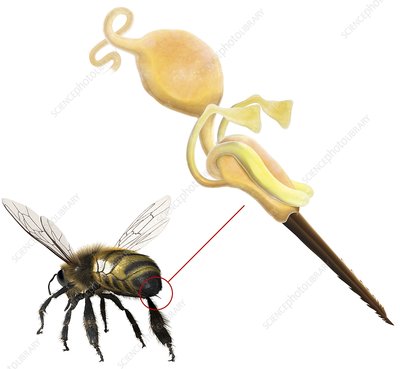 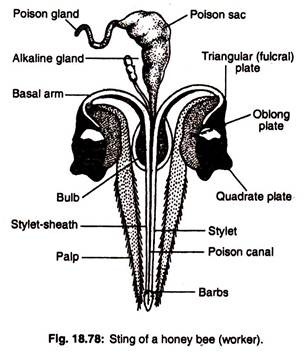 Separate organ or tissue                           Put it in 30% alcohol (for 5-10 min)                           Transfer it into 50%
									   



									Them after in 70%   


                                                                                                                                                                If you required stain then 										      put it 1-2 min in stain                            




									Acid alcohol if required                            



									
  DPX                        Xylene 		In 100% (absolute) alcohol    			 Transfer to 90% alcohol
Slide Mounting Procedure
Thank You